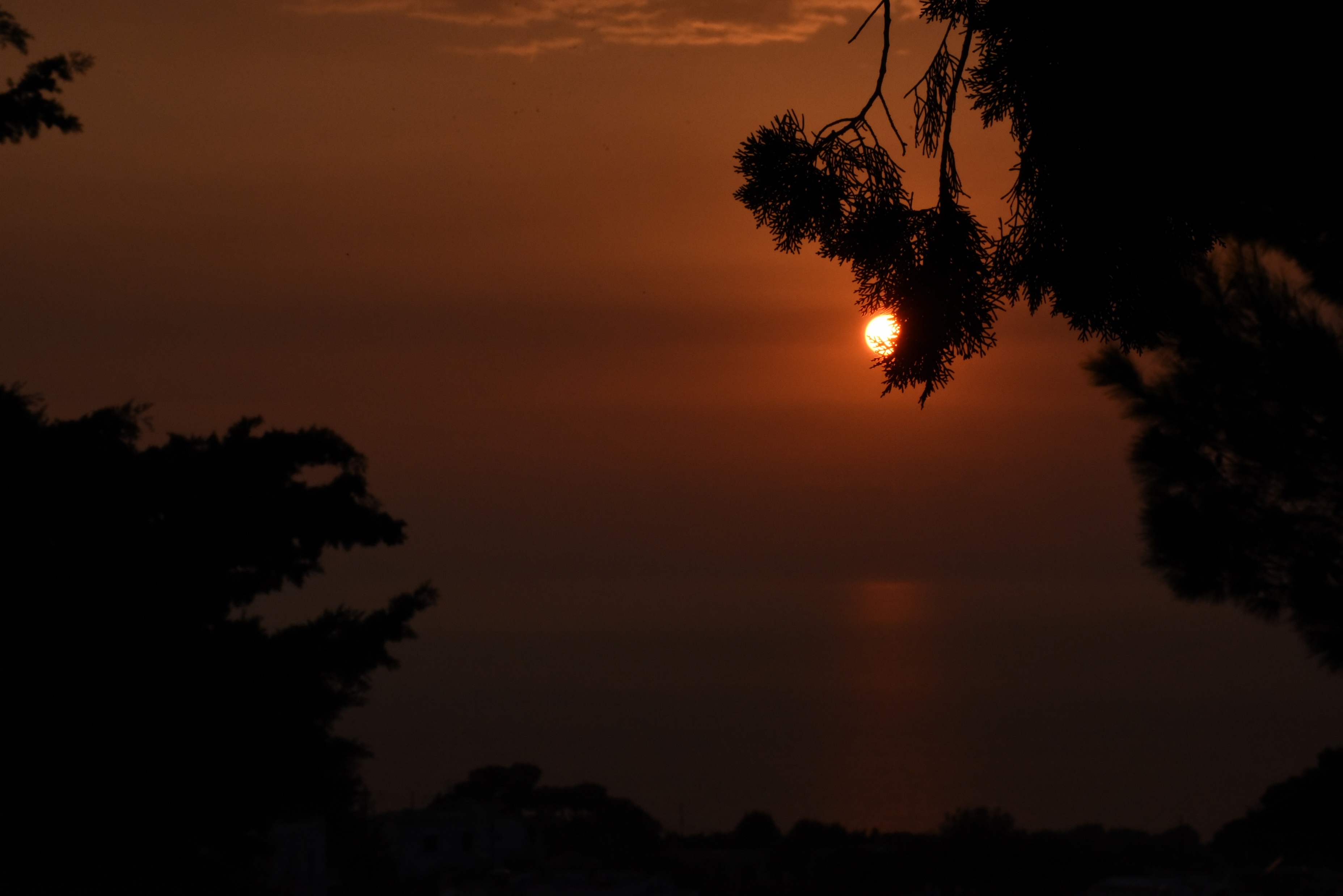 The MOOC Identity:Designing Learning Environments
Stephen Downes
International MOOC Colloquium
U di Napoli Federico II
Anacapri, Italy
September 2, 2016
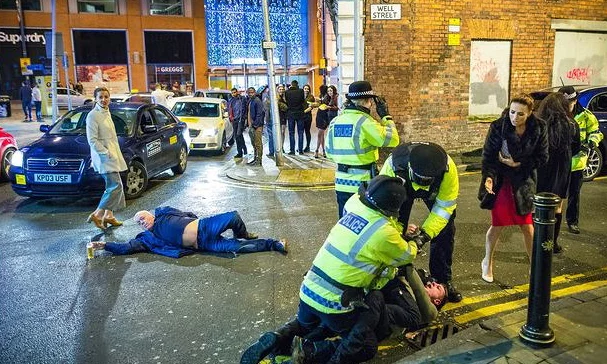 https://www.theguardian.com/uk-news/2016/jan/03/like-a-beautiful-painting-image-of-new-years-mayhem-in-manchester-goes-viral
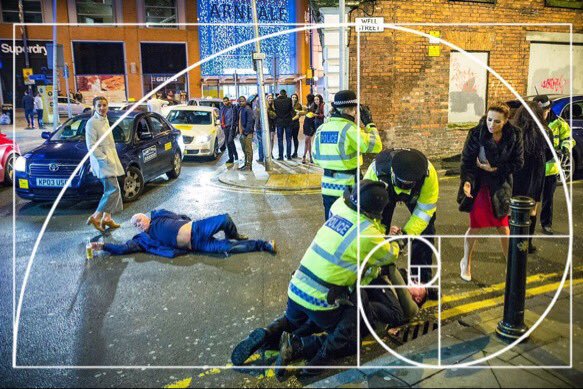 https://twitter.com/hughesroland/status/682921993331720196/photo/1?ref_src=twsrc%5Etfw
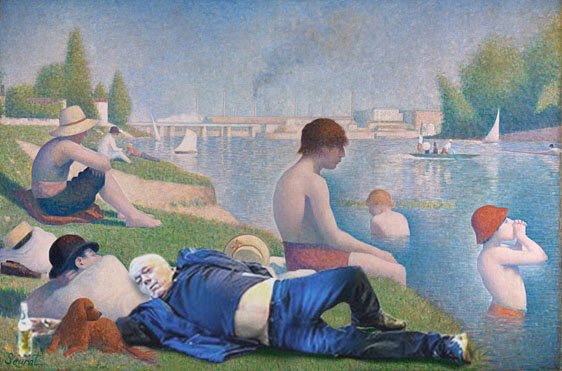 Causes of Change
Resistance
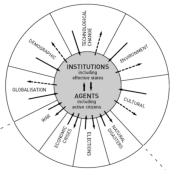 Drivers
‘Pedagogy’
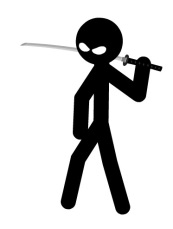 Costs
Events
Crises
Inventions
Growth
Values
Goals
Desires
Needs
Attractors
‘Tech’
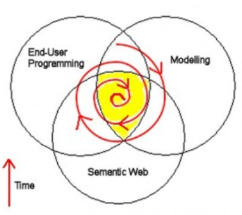 Inertia
[Speaker Notes: ACCA, 2012, Drivers of Change in the U.S. http://www.accaglobal.com/content/dam/acca/global/PDF-technical/futures/pol-af-docus.pdf 

Simon L. Dolan, Salvador García, Samantha Diegoli, Alan Auerbach. 2000. Organisational Values as "Attractors of Chaos”: An Emerging Cultural Change to Manage Organisational Complexity. http://www.econ.upf.edu/docs/papers/downloads/485.pdf  

Donald L. Gilstrap. 2005. Strange Attractors and Human Interaction: Leading Complex Organizations through the Use of Metaphors. https://ejournals.library.ualberta.ca/index.php/complicity/article/viewFile/8727/7047]
What is Innovation?
Idea + Execution + Benefit
innovation is defined “as change that creates a new dimension of performance” - Peter Drucker  http://en.wikipedia.org/wiki/Innovation
“Innovation is then simply new technology, i.e. the systematic application of (new) knowledge to (new) resources to produce (new) goods or (new) services” - Maciej Soltynski at Innovation.cc
https://www.ideatovalue.com/inno/nickskillicorn/2016/03/innovation-15-experts-share-innovation-definition/
http://www.freshconsulting.com/what-is-innovation/
Learning Tools
LTI Producer – provides features 
LTI Consumer – connects to features
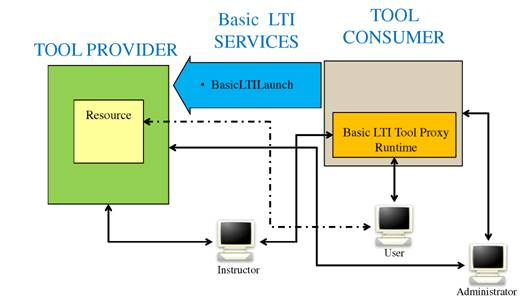 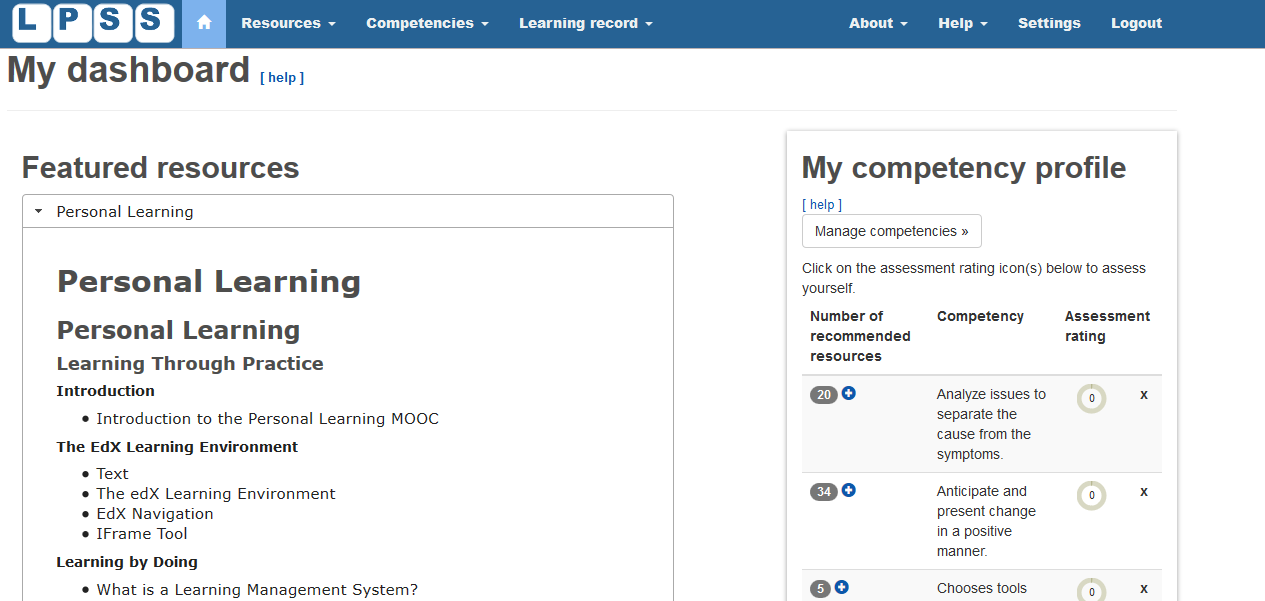 https://www.imsglobal.org/specs/ltiv1p0/implementation-guide
[Speaker Notes: LTI Proivider plugin - https://moodle.org/plugins/local_ltiprovider

The LTI Provider  is an application which provides features that other people want to and can connect to from their own LMS.
Provide access to full courses or single activities.
Single sign on
Change the navigation block of a course or activity for displaying information and links only regarding to your current course.
Send backs course or activity final grades to the LTI consumer tool
Modify the course or activity page for hiding the header, footer and left or right blocks

The LTI Consumer is an application which can connect to the 3rd party Provider system to avail of the features it has.
Eg. http://support.mediacore.com/customer/portal/articles/869178-configuring-a-lti-consumer]
Cloud Storage
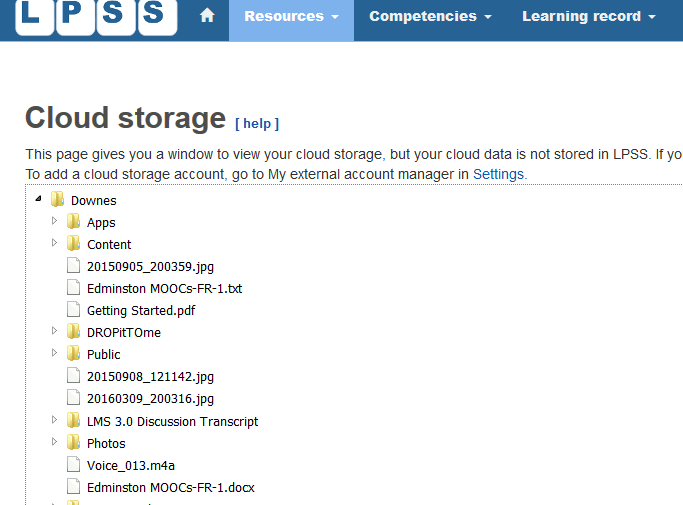 Cloud hosting of MOOC
File management
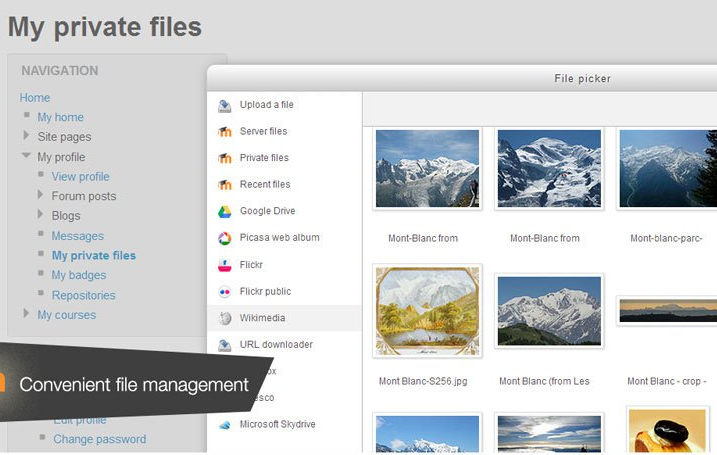 [Speaker Notes: MoodleCoud  - https://moodle.com/cloud/ 
    (includes BigBlueButton)
Cloud storage - https://docs.moodle.org/30/en/Working_with_files]
Authentication
Basic Moodle Authentication / Moodle Network
Authentication APIs / LDAP
Social Network Authentication
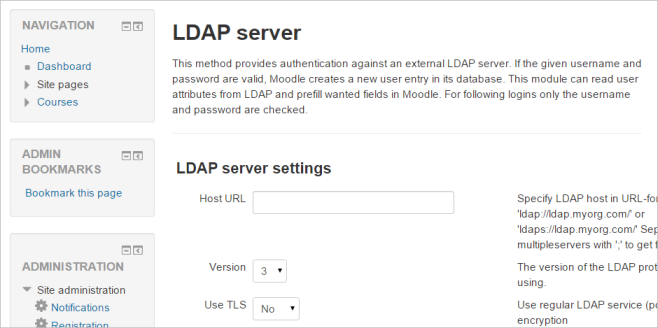 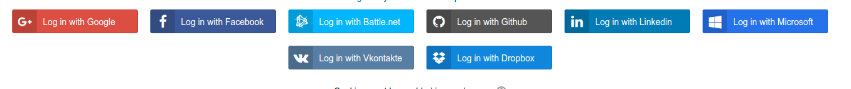 [Speaker Notes: Moodle Network - Moodle network feature allows a Moodle administrator to establish a link with another Moodle or a Mahara - https://docs.moodle.org/30/en/Mnet 
LDAP - https://docs.moodle.org/30/en/LDAP_authentication
- Social net - Google / Facebook / Github / Linkedin / DropBox / Windows / VK / Battle.net authentication -  https://moodle.org/plugins/browse.php?list=category&id=21 – even battle.net !]
Outcomes and Competencies
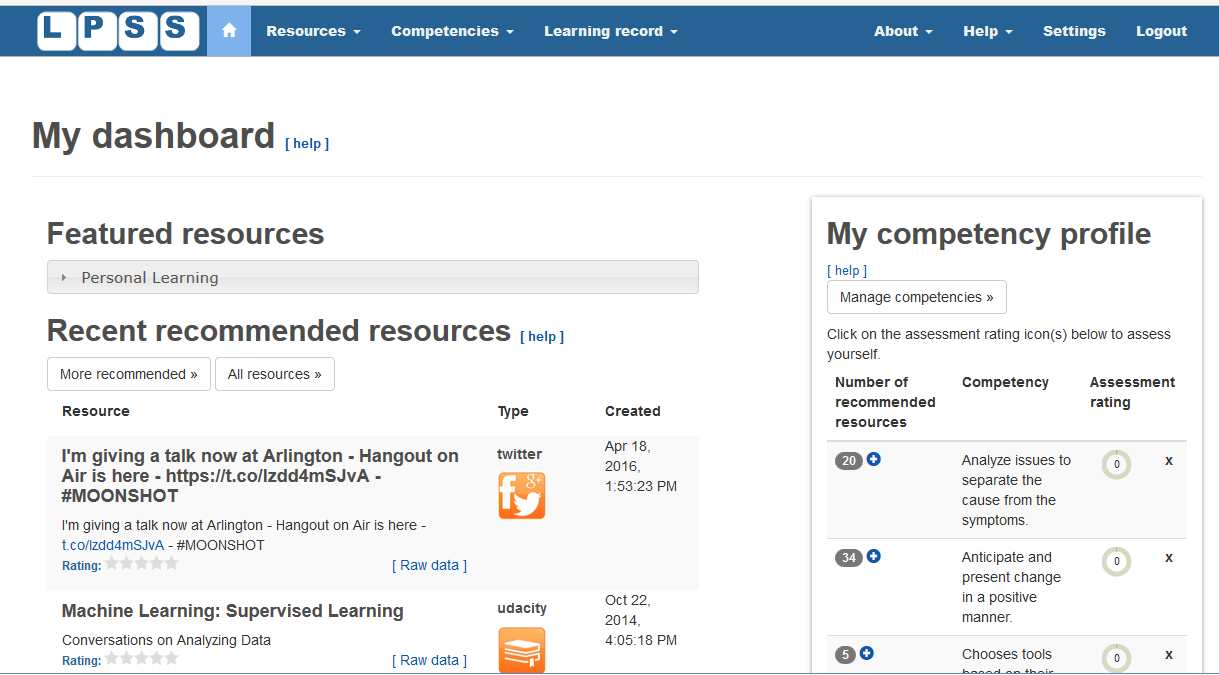 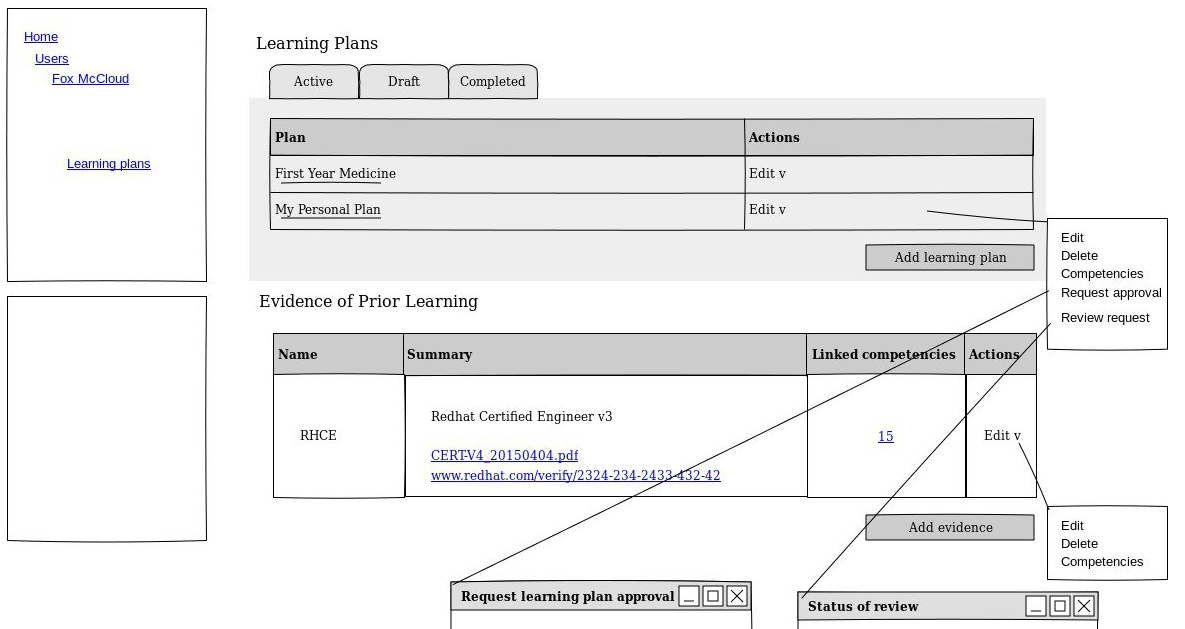 [Speaker Notes: Competency Framework added in Moodle 3.1 - https://docs.moodle.org/dev/index.php?title=Competency_Based_Education
- Define competencies, learning plans, evidence of prior learning

Compentencies – eg. Compeencies Exabis - https://moodle.org/plugins/block_exacomp 
The goal of this module is to bring competencies that have been provided (generate them at www.edustandards.org) into Moodle-courses. Competencies from a students' sight can be expressed as "I can”-statements (example: "I can use spreadsheet formulas to solve a mathematical problem”).]
Learning Plans
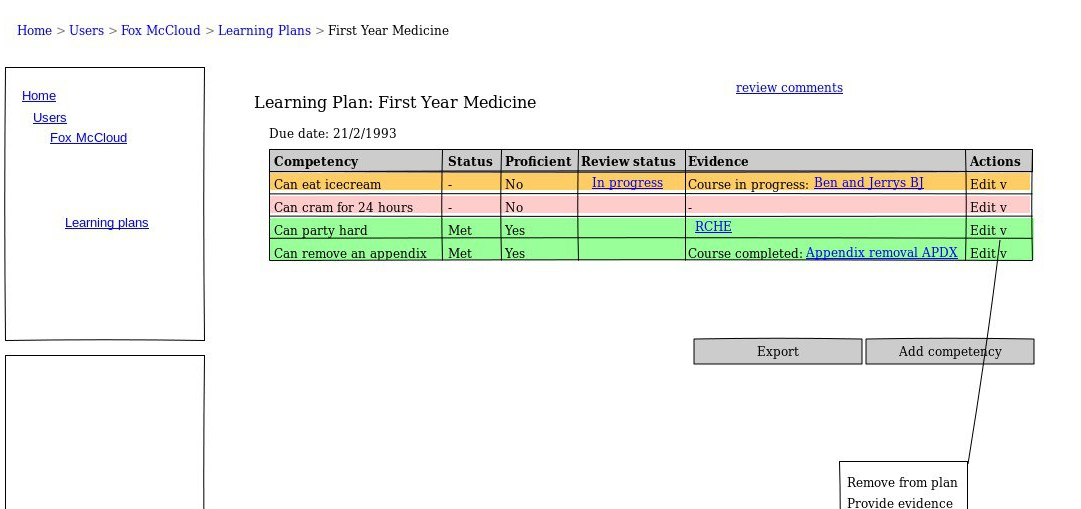 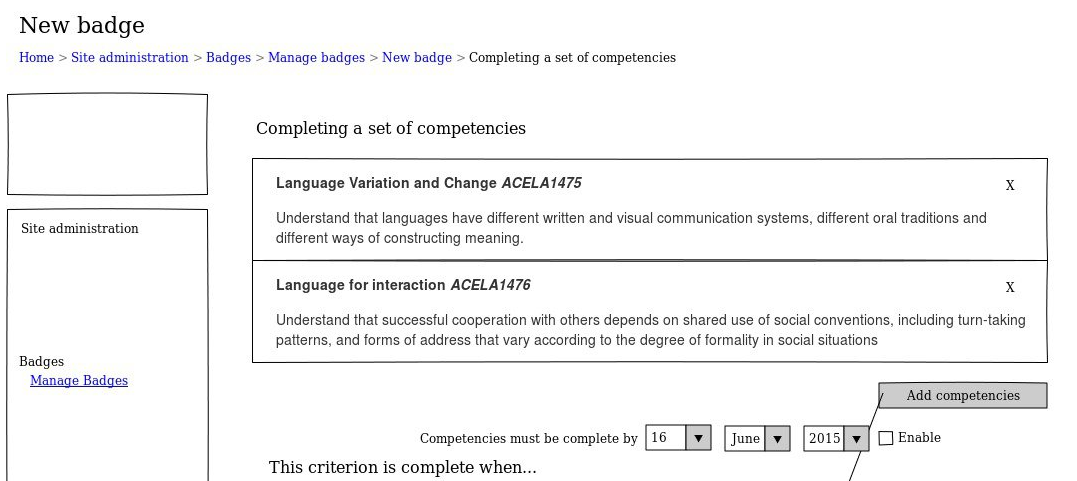 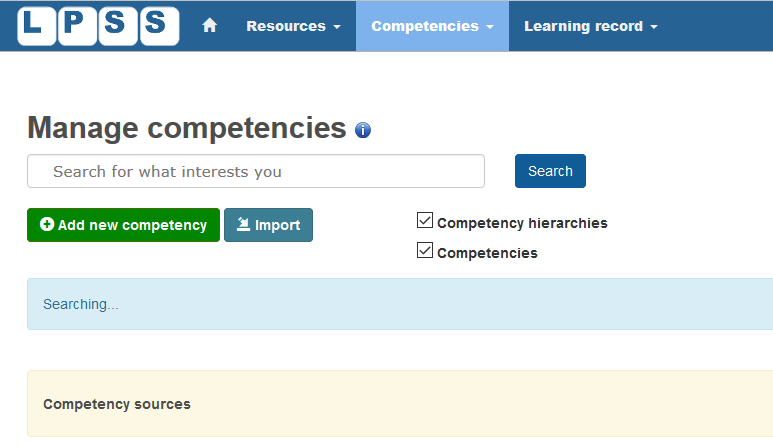 Learning Processes
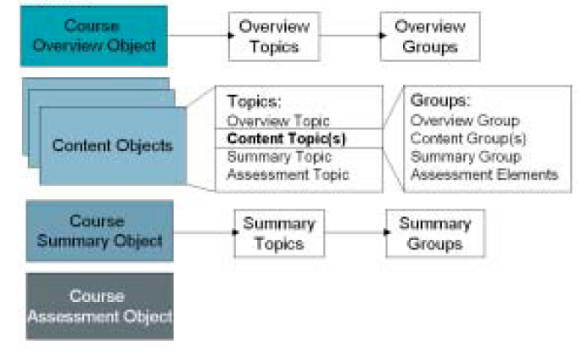 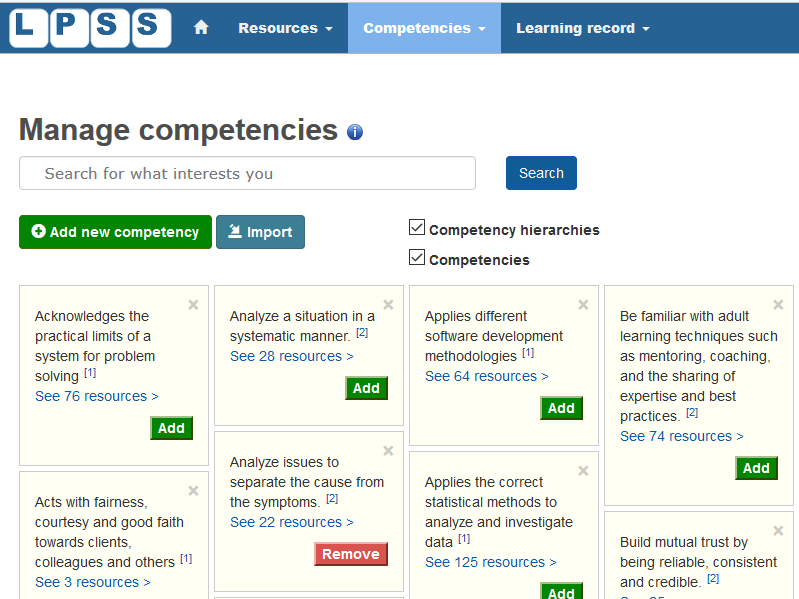 [Speaker Notes: Image: http://www.learningsolutionsmag.com/articles/315/prudentials-lcms-implementation-learning-strategy-objects-and-the-design-process-part-1-of-2-parts/page2

Eg. Group Actuvities - https://teaching.unsw.edu.au/moodle-group-activity]
Content and OER
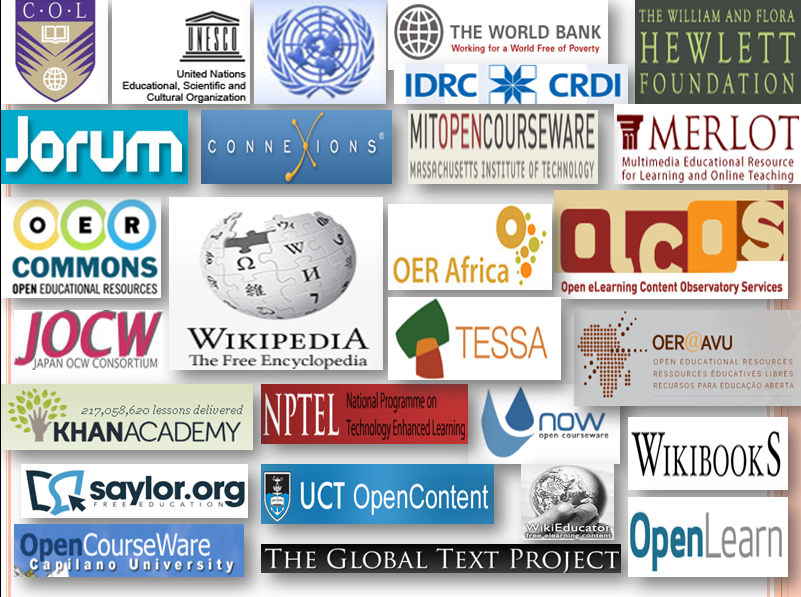 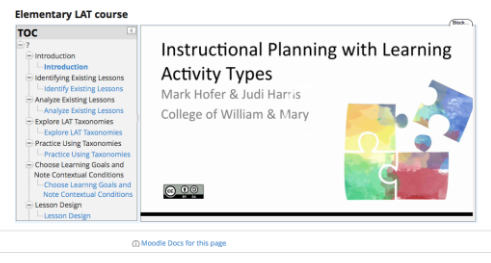 [Speaker Notes: Eg. Full downloadable courses in Moodle.net
Eg. Importing SCORM packages - http://www.jorum.ac.uk/support/guides/scorm-packages-in-jorum/

Eg. OpenEd Learning Library – integrates into Moodle – “OpenEd.com, the world’s largest archive of free K-12 educational material, recently announced that their library of over a million resources will now be integrated with select learning management systems, including Moodle LMS.”
http://blog.lambdasolutions.net/opened.coms-learning-library-now-integrates-with-moodle-learning-management-system 
Eg. Importing Learning Actuvity Types (LATs) into Moodle OpenBook (ModuleO - https://davidtjones.wordpress.com/2016/04/02/first-steps-in-integrating-lats-oer-into-moodle-open-book/]
Microsoft’s Vision
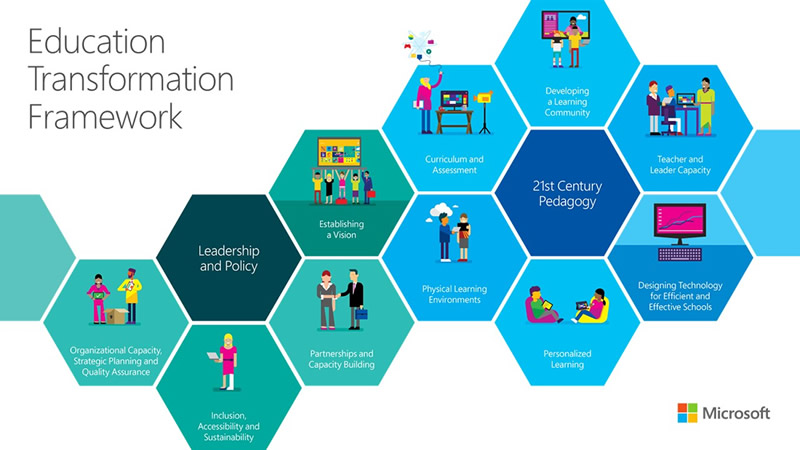 Learning community
Teacher capacity
Efficient schools
Personalization
Physical learning environments
Curriculum & assessment
Is this really transformation?
Are these things we really want?
Microsoft, 2015. Education Transformation Toolkit.  http://www.is-toolkit.com/education_transformation.html
Beyond Innovation
New
Idea + Execution + Benefit
Drivers
Attractors
=
Innovation
New
Idea + Execution
Benefit
=
Transformation
What is Transformation?
“In an organizational context, a process of profound and radical change that orients an organization in a new direction and takes it to an entirely different level of effectiveness.”
“Transformation implies a basic change of character and little or no resemblance with the past configuration or structure.”
Read more: http://www.businessdictionary.com/definition/transformation.html
Questions to Ask
What will new technology enable?
How will our wants and needs change?
Self-Actualization
Does Maslow speak for us?
Self-Esteem
Belonging
Safety and Security
WiFi
Physiological
Maslow, A. 1943. Hierarchy of Needs: A Theory of Human Motivation. http://psychclassics.yorku.ca/Maslow/motivation.htm
What is Education?
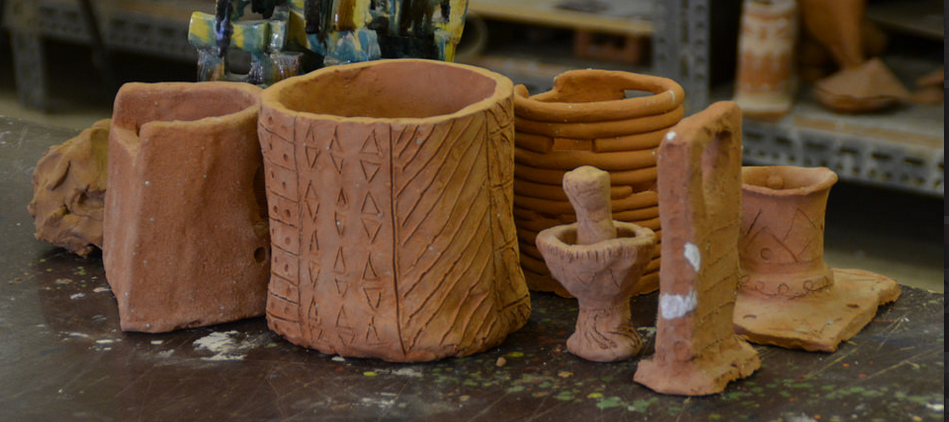 Riyadh, Saudi Arabia, 2015
Science as a "combination of evaluating evidence, coordinating evidence and models, and arriving at evidence-based judgments that are communicated through argumentation."
Ronald W. Rinehart, et.al. 2016. Critical Design Decisions for Successful Model-Based Inquiry in Science Classrooms. https://scholarworks.iu.edu/journals/index.php/ijdl/article/view/20137/28269
The Connectivist MOOC (cMOOC) Design
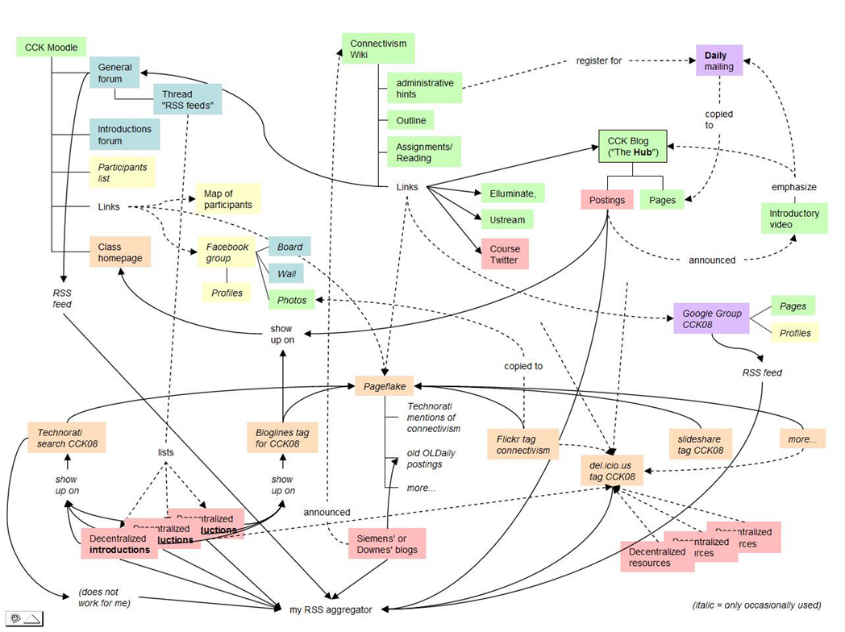 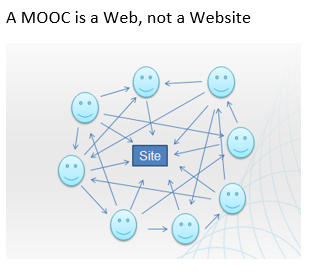 Instead of seeing a course as a series of contents to be presented, a course is a network of participants who find and exchange resources with each other
An initial structure is developed and ‘seeded’ with existing OERs
Participants encouraged to use their own sites to create or share resources
A mechanism (gRSShopper) is employed to connect them
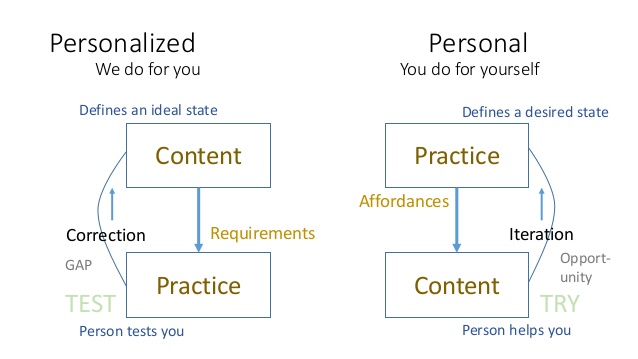 Learning is Personal
Learning Outcomes
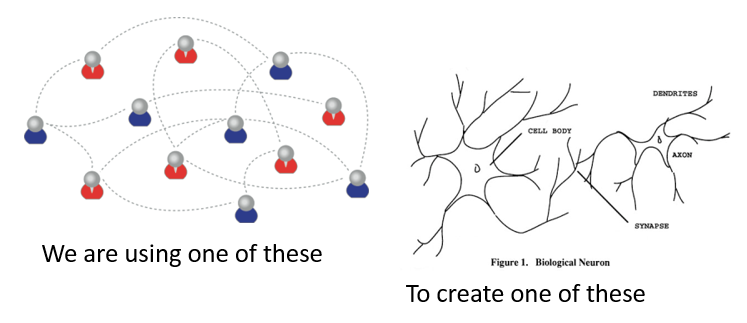 Learning a discipline is a total state and not a collection of specific states
It is obtained through immersion in an environment rather than acquisition of particular entities
It is expressed functionally (can you perform ‘as a geographer’?) rather than cognitively (can you state ‘geography facts’ or do ‘geography tasks’?)
Design                        vs         Environment
Carrie Paechter, Metaphors of Space in Educational Theory and Practice  http://www.tandfonline.com/doi/pdf/10.1080/14681360400200202
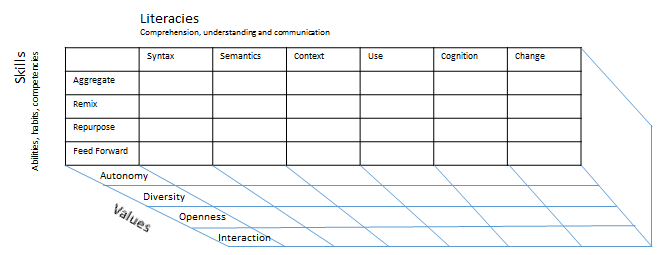 Method as Discovery: 
You don’t learn a language, you discover it
To discover a language is to be immersed in it, to speak it and listen to people speaking in it
My scientific method (if it can be called that) is to go to the office each day and immerse myself in the world – to try listening, and to try speaking
The Network in the LMS
The Network in the LMS
The PLE in the Network
Stephen Downes
http://www.downes.ca
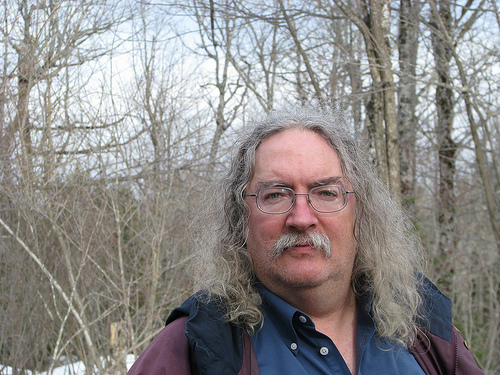 Moncton, Canada, 2005
http://www.downes.ca/presentation/389